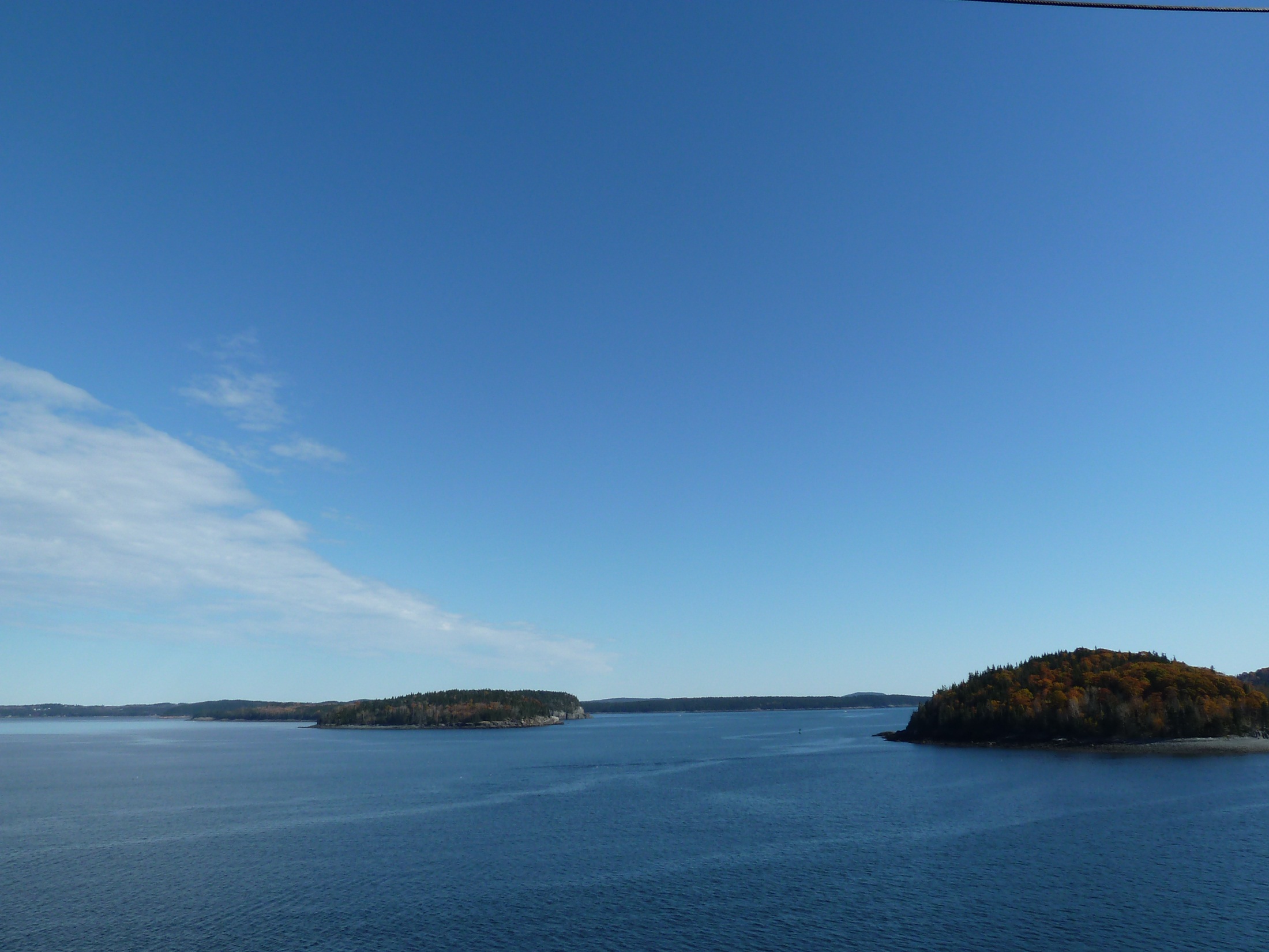 耶和華是疼
北區査經班 獻詩
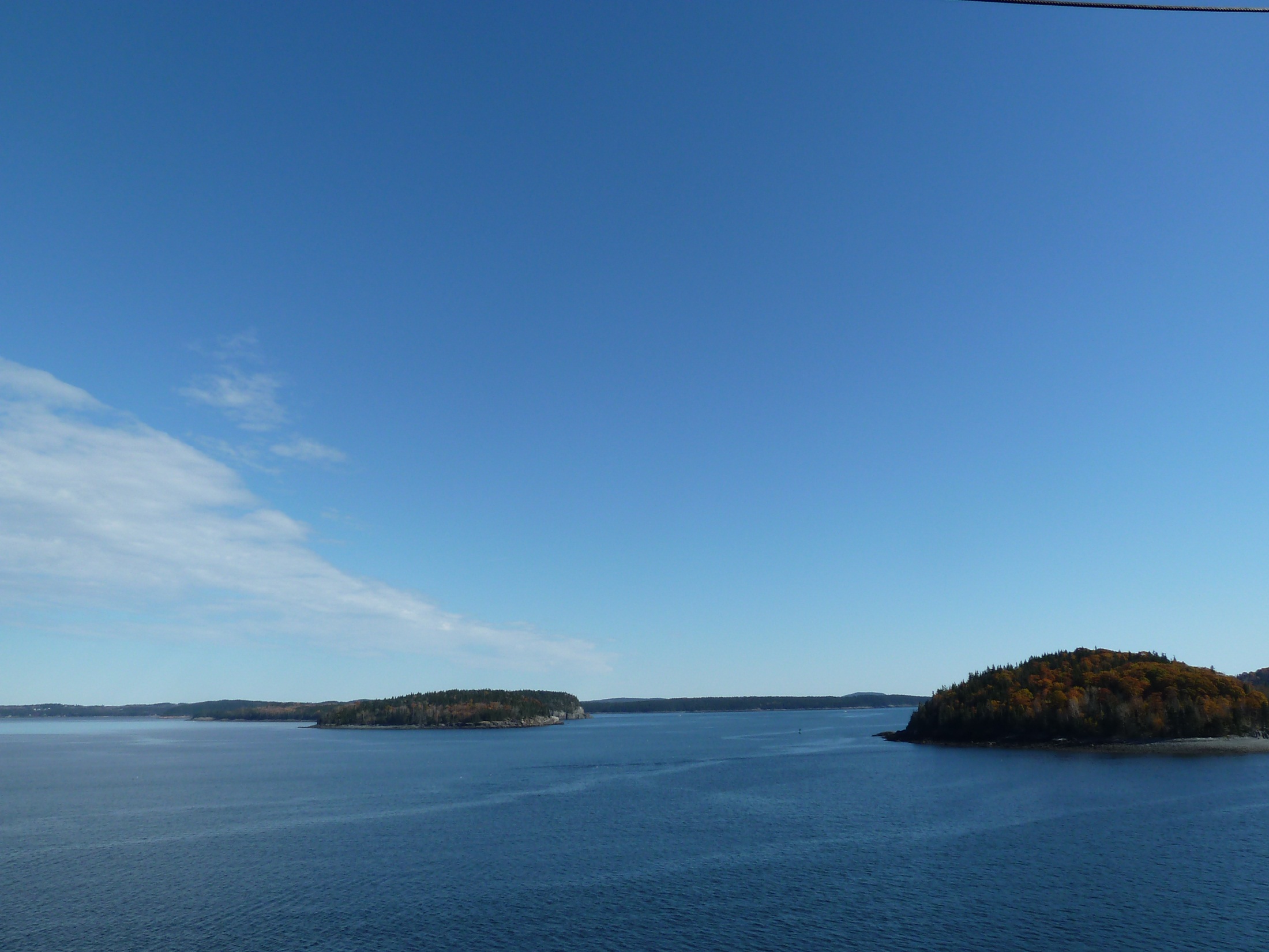 耶和華是疼導咱息佇安靜溪水邊祂互咱儆醒擱蠃過黑暗保守咱一生耶和華是疼 佇困境中祂保守帶領主為咱擺設豊盛的恩典永遠也攏無改變
耶和華是疼(1/4)
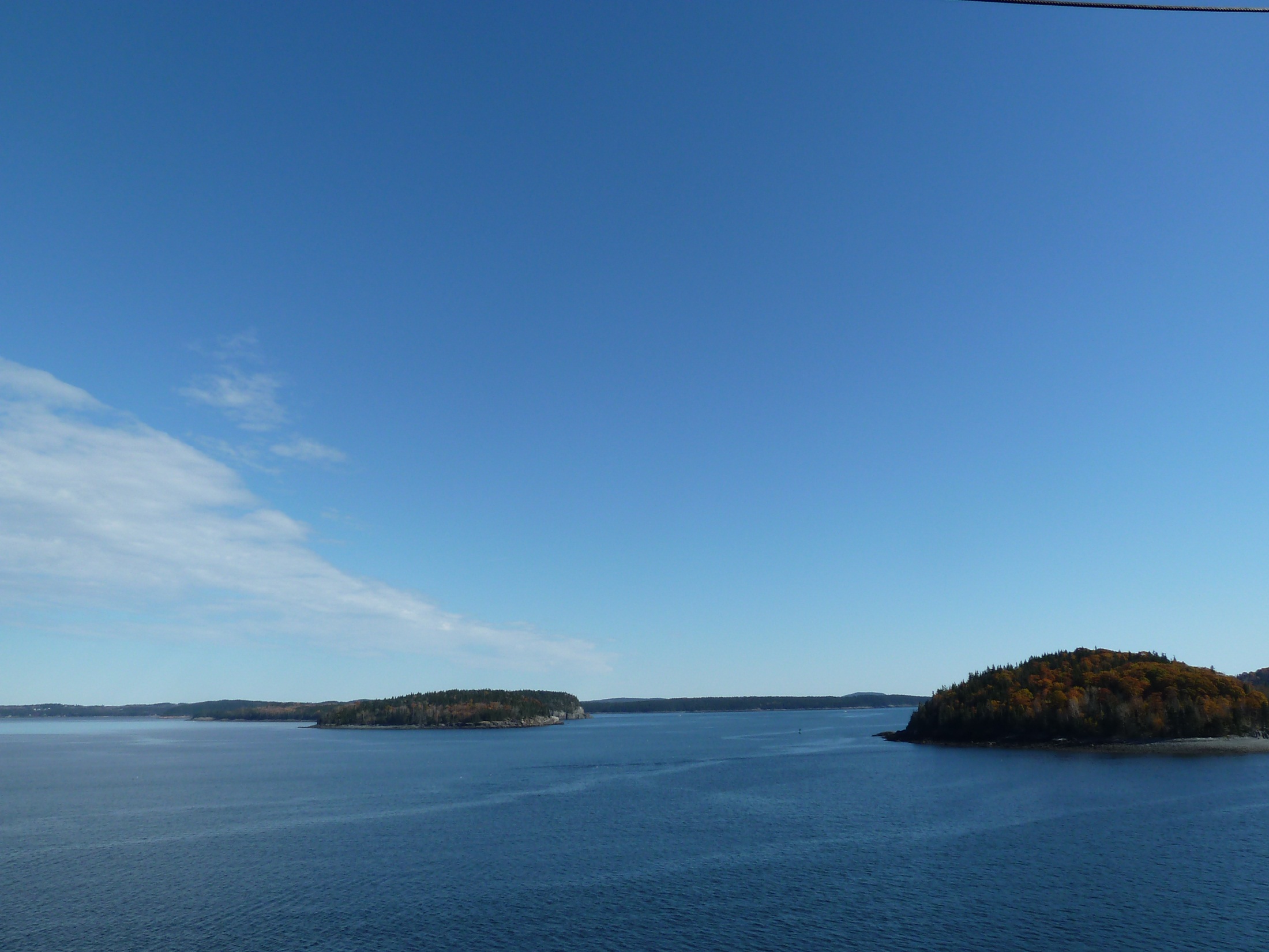 耶和華祝福滿滿祂的慈愛無變換耶和華賜福保護與看顧互咱無艱苦耶和華是疼導咱息佇安靜溪水邊滿心歡喜感謝謳咾無停美麗歌聲透天庭
耶和華是疼(2/4)
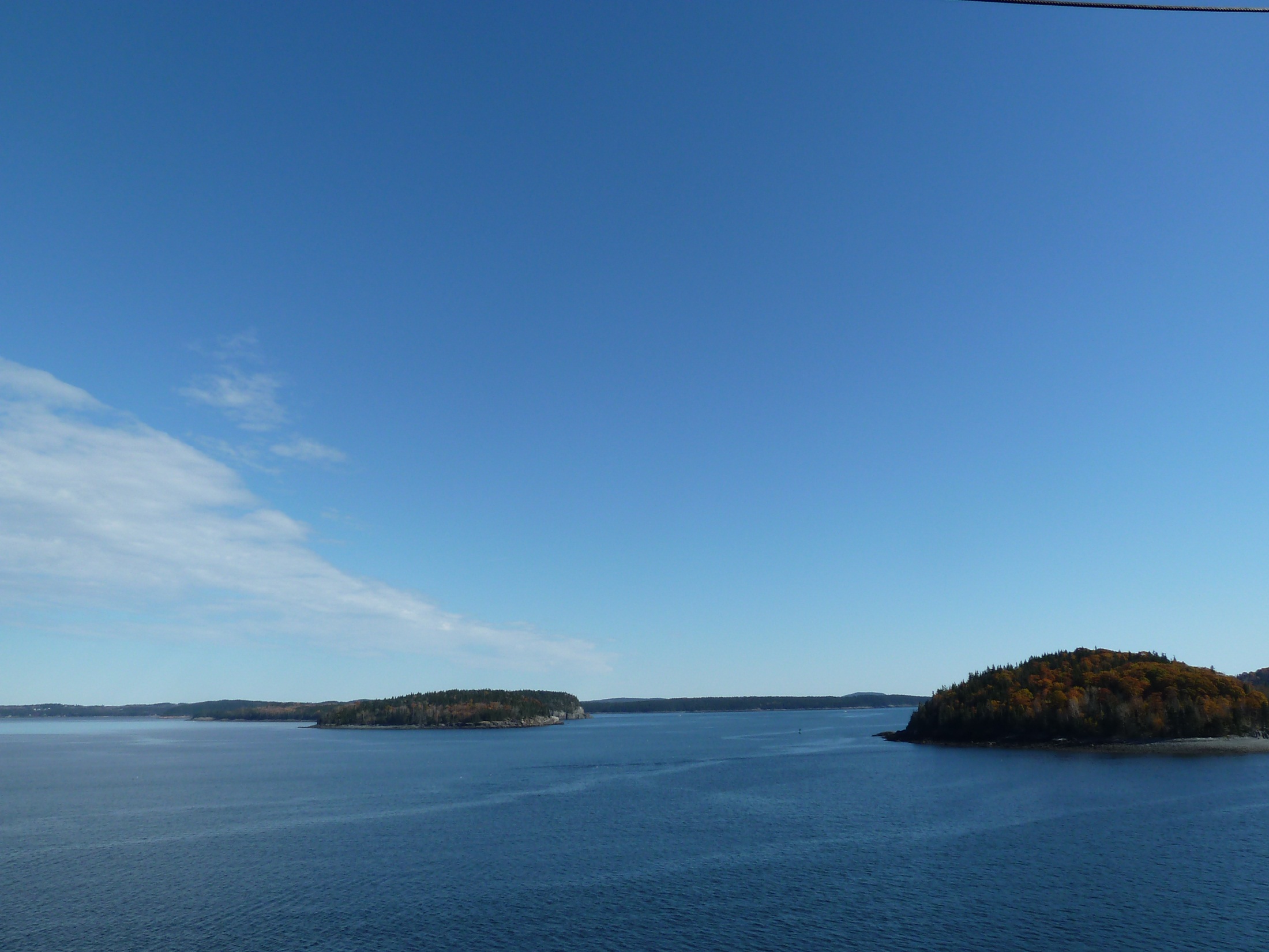 耶和華是疼導咱息佇安靜溪水邊祂互咱儆醒擱蠃過黑暗保守咱一生耶和華是疼 佇困境中祂保守帶領主為咱擺設豊盛的恩典永遠也攏無改變
耶和華是疼(3/4)
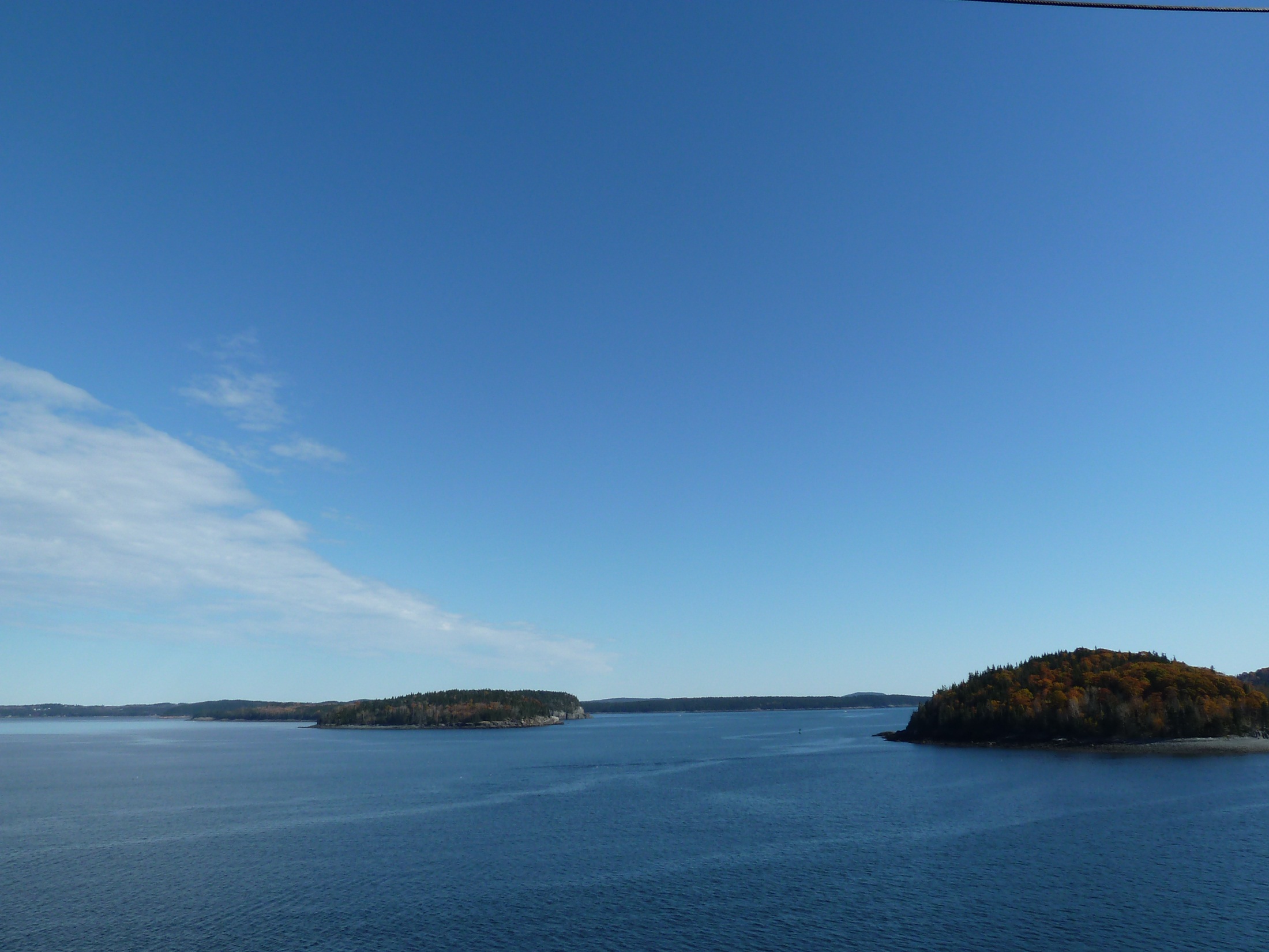 耶和華祝福滿滿祂的慈愛無變換耶和華賜福保護與看顧互咱無艱苦耶和華是疼導咱息佇安靜溪水邊滿心歡喜感謝謳咾無停美麗歌聲透天庭
耶和華是疼(4/4)